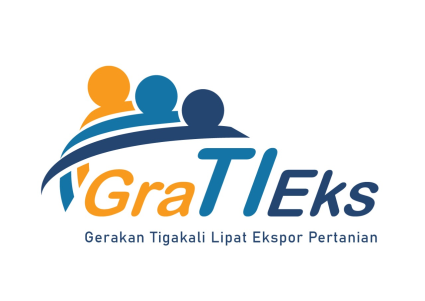 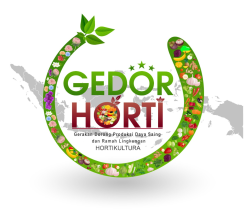 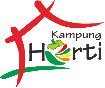 MENINGKATKAN NILAI TAMBAH OLAHAN CABAI DENGAN SOLAR DRYER DOME
Disampaikan oleh :
Ir. Bambang Sugiharto M.Eng.Sc  
Direktur Pengolahan dan Pemasaran hasil Hortikultura
Webinar 16 September 2021
KEMENTERIAN PERTANIAN   |   DIREKTORAT JENDERAL HORTIKULTURA
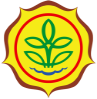 Arah Kebijakan Pembangunan Hortikultura
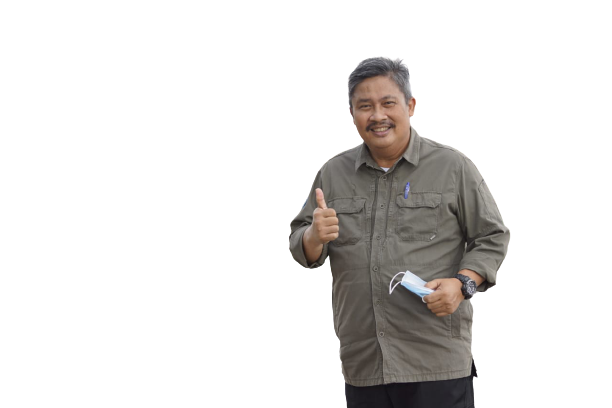 Meningkatkan daya saing  hortikultura melalui  peningkatan produksi,  produktivitas, akses pasar,  logistik didukung sistem  pertanian modern yang ramah  lingkungan, serta mendorong  peningkatan nilai tambah  produk untuk kesejahteraan petani
Penumbuhan UMKM Hortikultura (Bantuan Sarpras Pascapanen dan Pengolahan Hortikultura)
KARAKTERISTIK PRODUK HORTIKULTURA
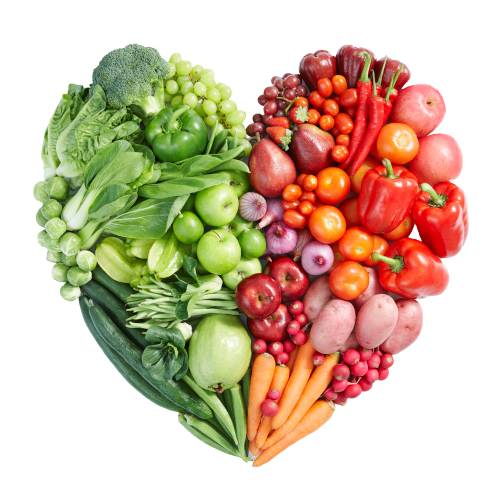 PERLU PENUMBUHAN UMKM HORTIKULTURA
“untuk meningkatkan nilai tambah produk hortikultura dan memenuhi pasar domestik dan ekspor”
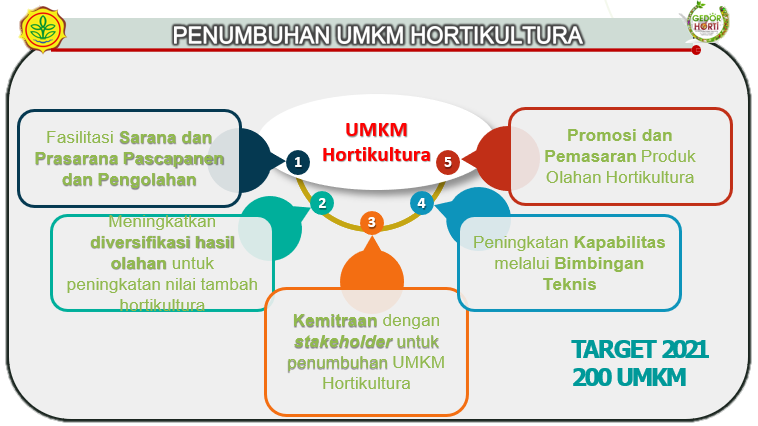 Alokasi pembentukan UMKM pada Kampung Hortikultura yang sudah mampu menjaga kontinuitas produksi
KONSEP PENINGKATAN NILAI TAMBAH HORTIKULTURA
Nilai tambah (value added) adalah pertambahan nilai suatu komoditas karena mengalami proses pengolahan, pengangkutan ataupun pasca panen dalam suatu produksi atau penambahan nilai pada input antara dalam proses produksi.
Grade A, B dijual sebagai produk segar
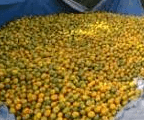 Sortasi & grading
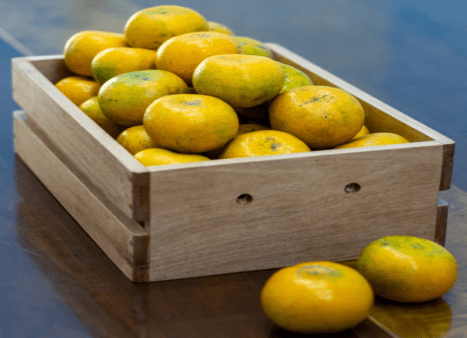 Teknologi Peningkatan Mutu
Produk Development
Pemanfaatan Teknologi
Grade C diolah 
sebagai produk olahan
Kulit Jeruk :
- Minyak jeruk 
 - Kulit jeruk kering
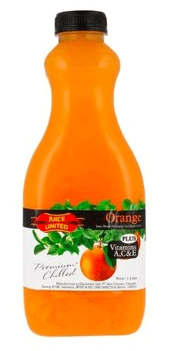 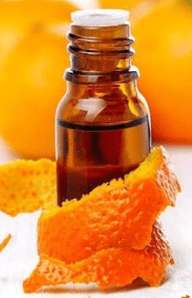 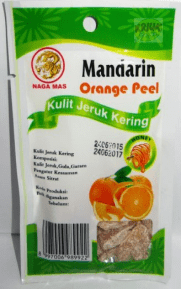 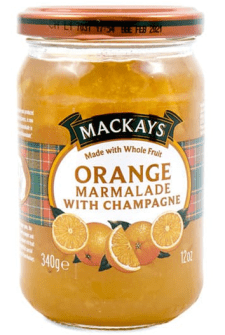 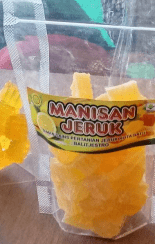 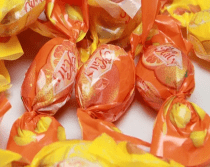 Permen Jeruk
Manisan 
Jeruk
Selai Jeruk
Jus Jeruk
STRATEGI PENINGKATAN NILAI TAMBAH DAN DAYA SAING
2
1
3
Peningkatan Kualitas
Hasil Panen/produk segar
Produk Olahan & Bahan Industri
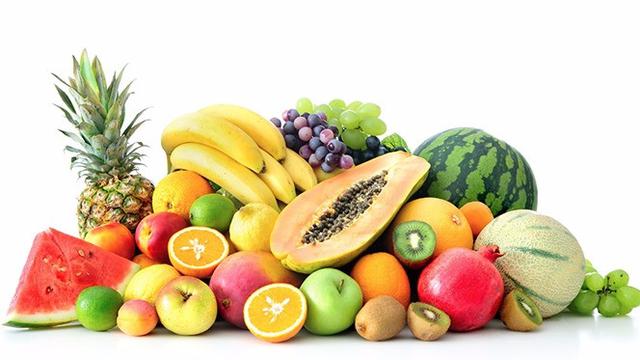 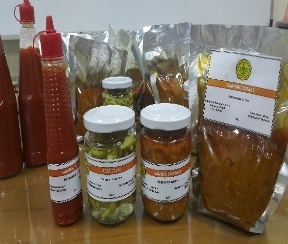 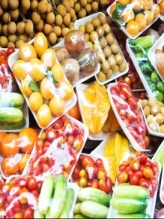 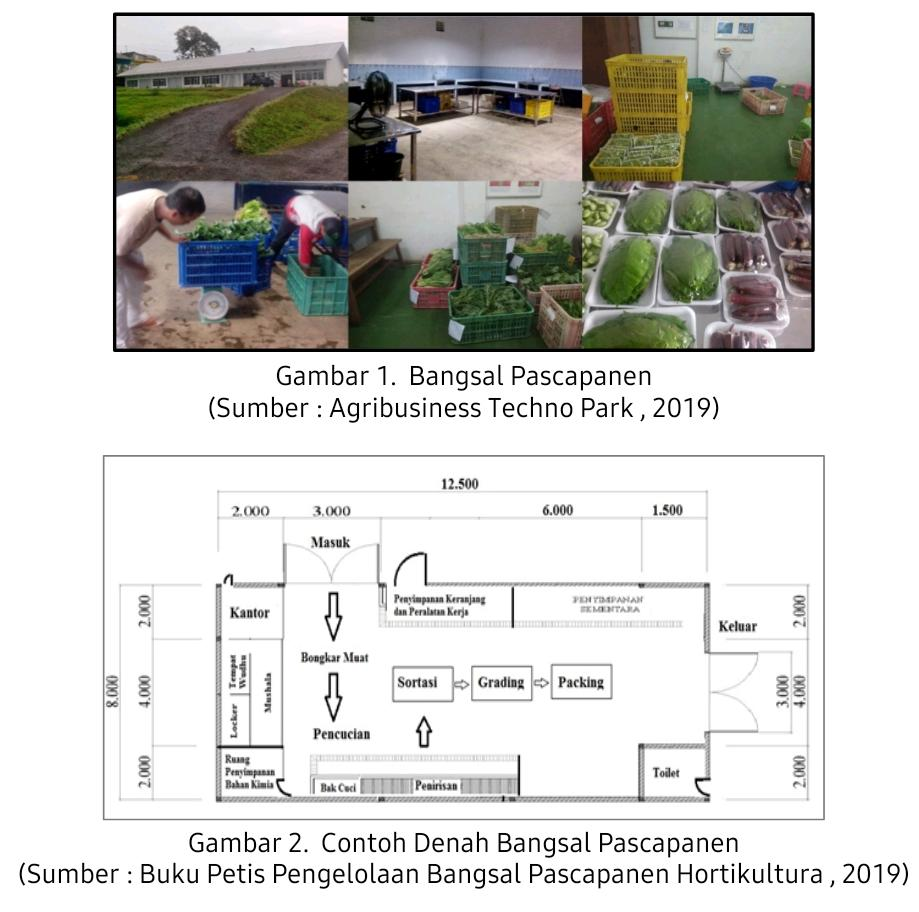 Buah
Produk Kemasan
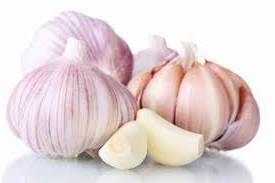 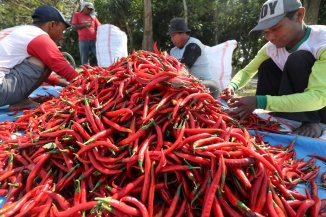 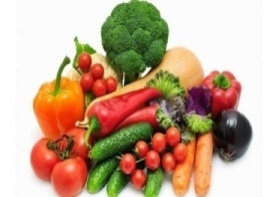 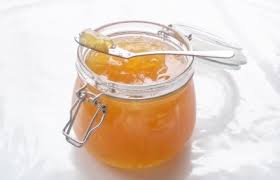 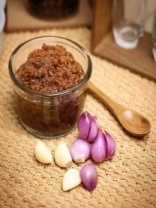 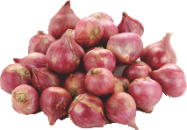 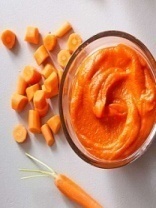 Sarana Pascapanen
Sayuran
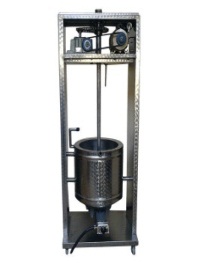 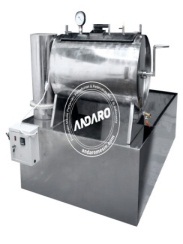 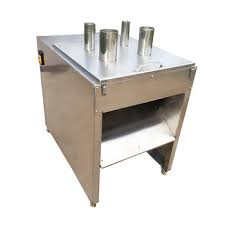 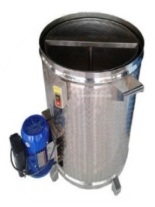 Puree
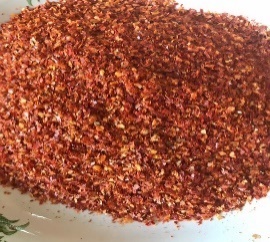 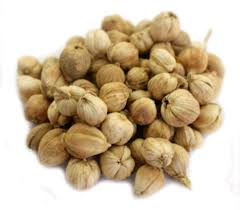 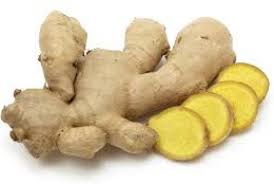 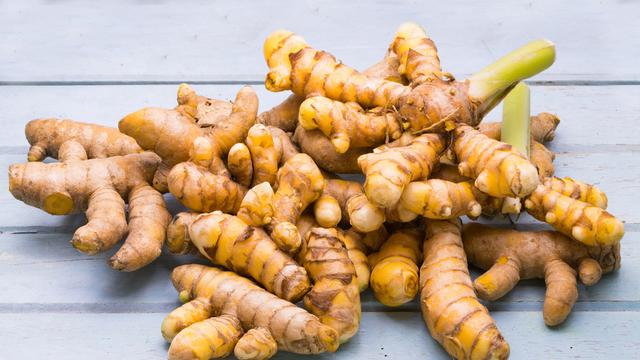 Memenuhi standar mutu dan ramah lingkungan
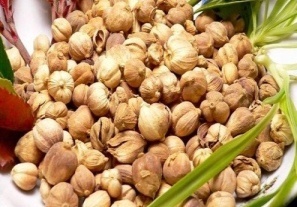 Pasta
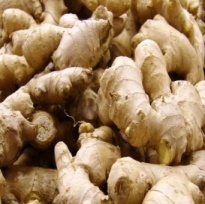 Sarana Pengolahan
Jaminan Mutu
Tanaman Obat
Bahan Industri
ALUR PENGOLAHAN BUBUK CABAI
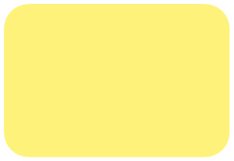 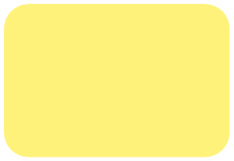 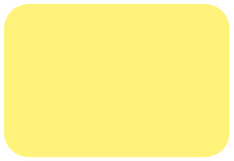 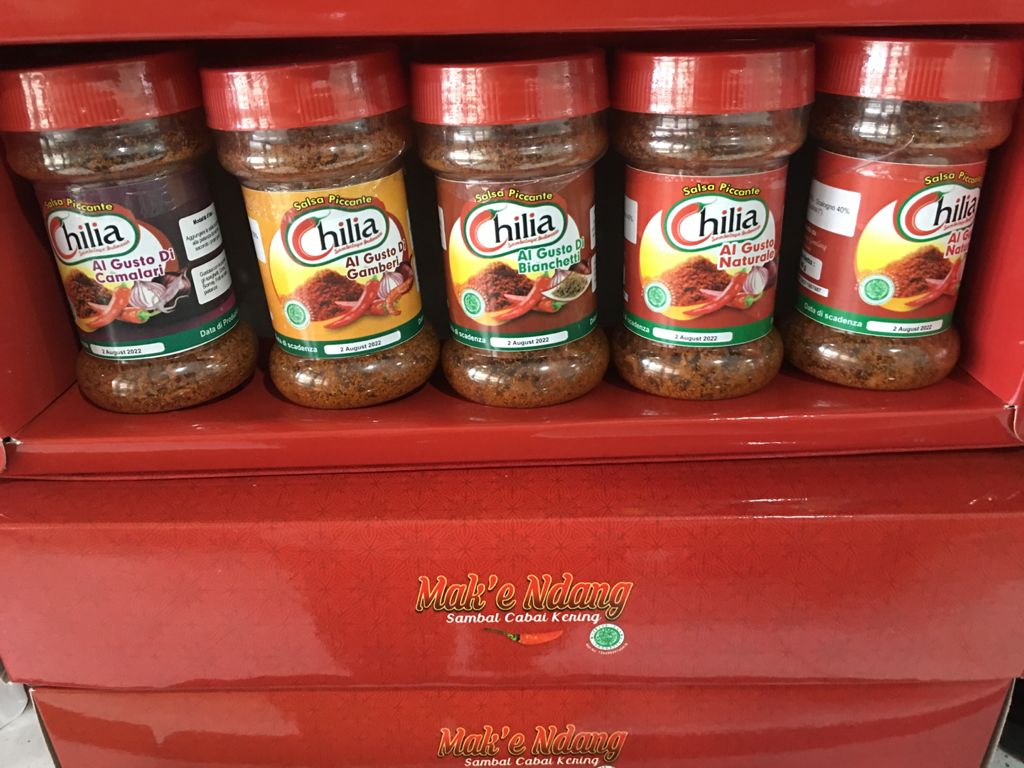 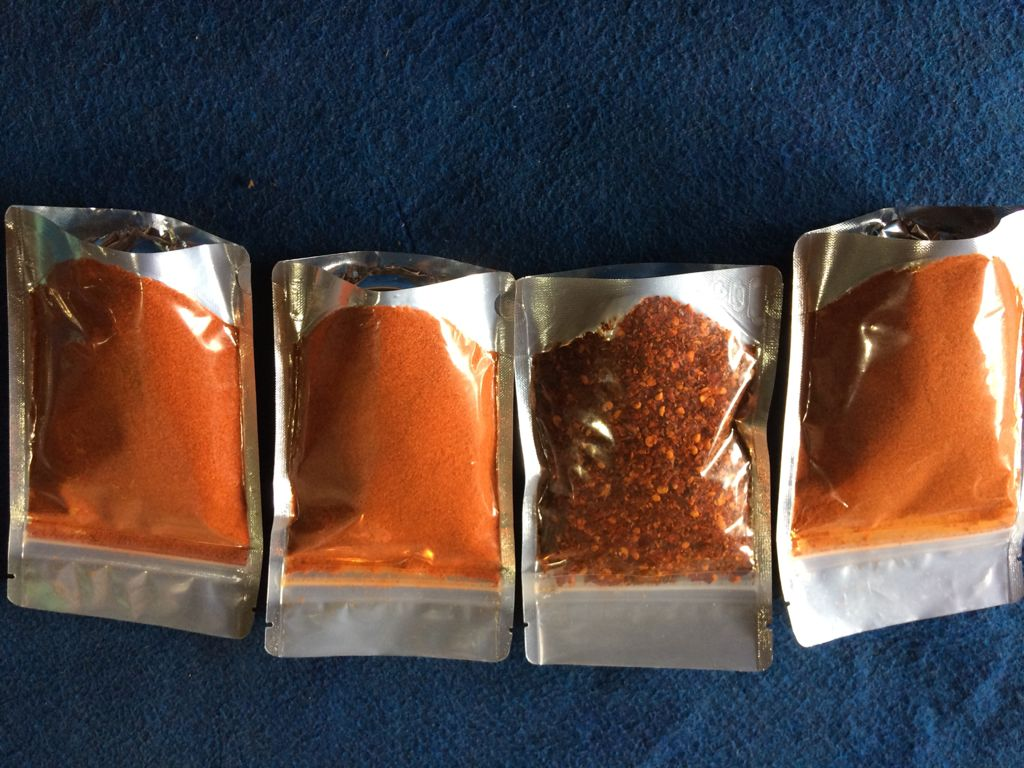 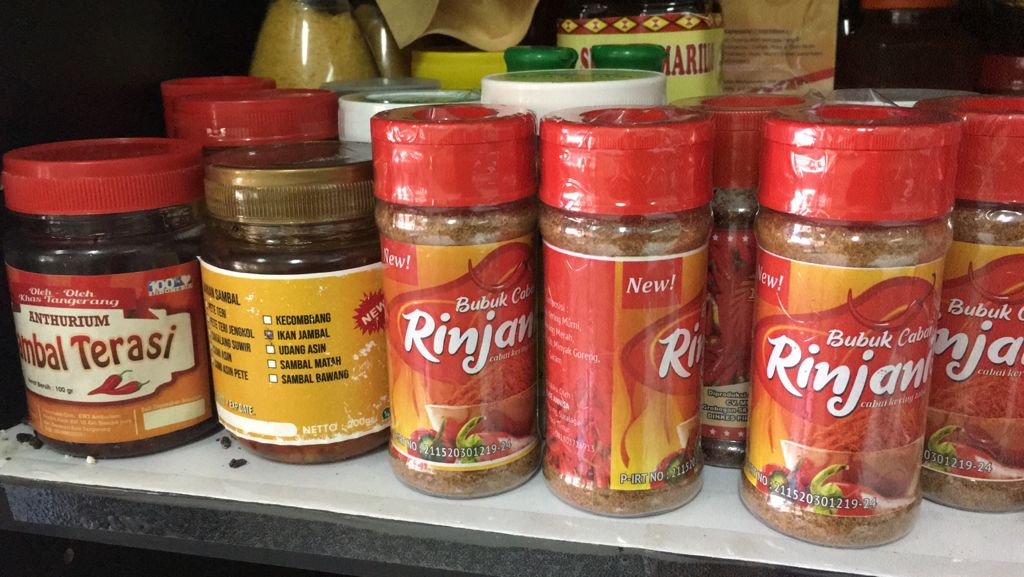 Pelabelan
Penyimpanan
Pengemasan
Teknologi Pengeringan Cabai dengan SOLAR DYER DOME
Teknologi ini menurunkan kadar air (moisture content) bahan komoditi pertanian dengan cara memanfaatkan udara yang dipanaskan sinar matahari dan menghisap uap air yang dihasilkan bahan yang dikeringkan. Pengering ini berbentuk kubah.
KEUNGGULAN
Mempersingkat waktu pengeringan 
Produk menjadi lebih bersih, terhindar dari debu, polusi, jamur dan kotoran hewan
Tahan cuaca : angin, dan hujan bukan lagi merupakan kendala
Menghasilkan kualitas produksi yang jauh lebih baik
Dapat mempertahankan 80-90% nutrisi yang terkandung di dalamnya
Suhu di dalam solar Dryer dome bisa disesuaikan dengan kebutuhan
Menciptakan nilai tambah
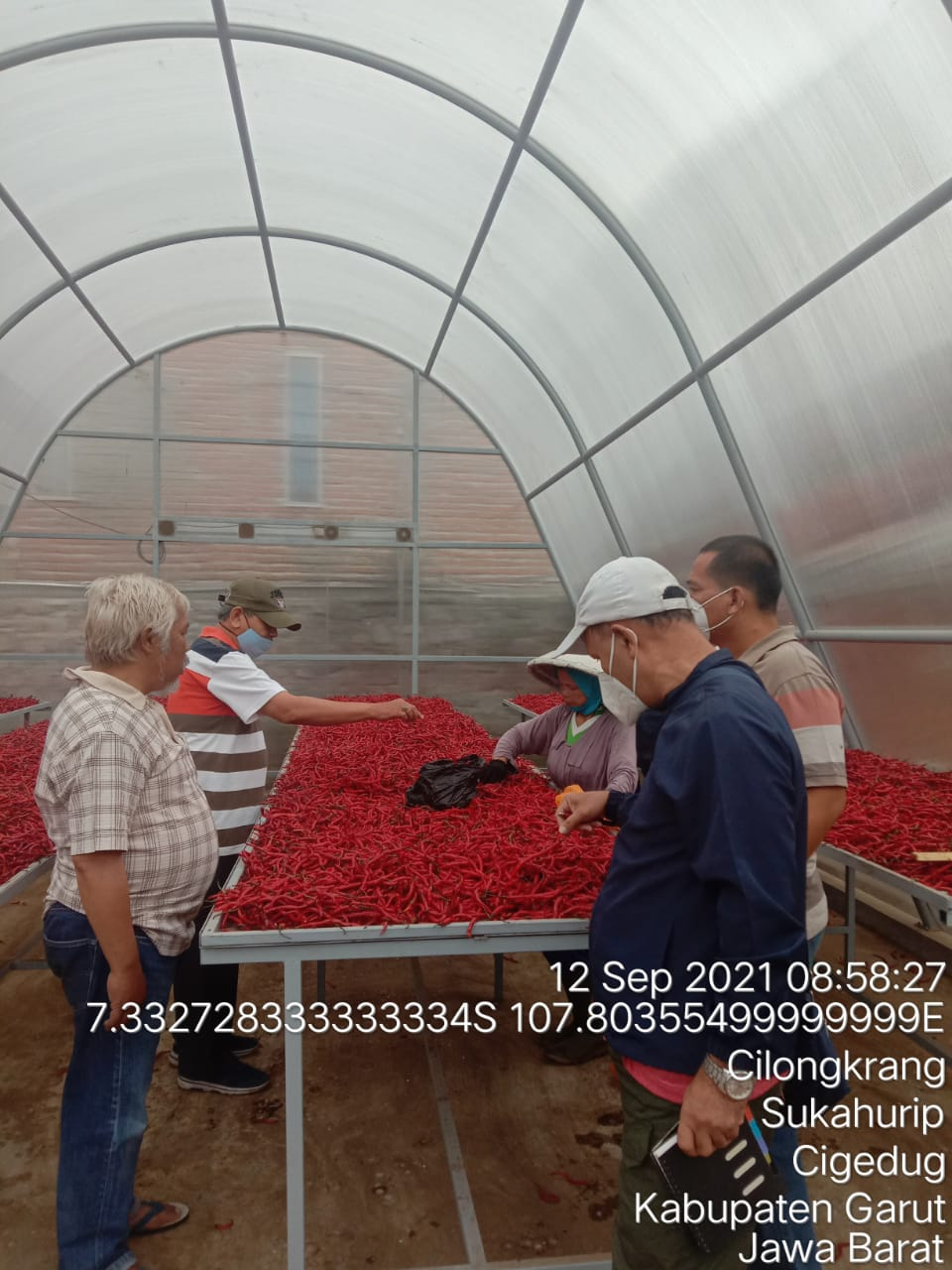 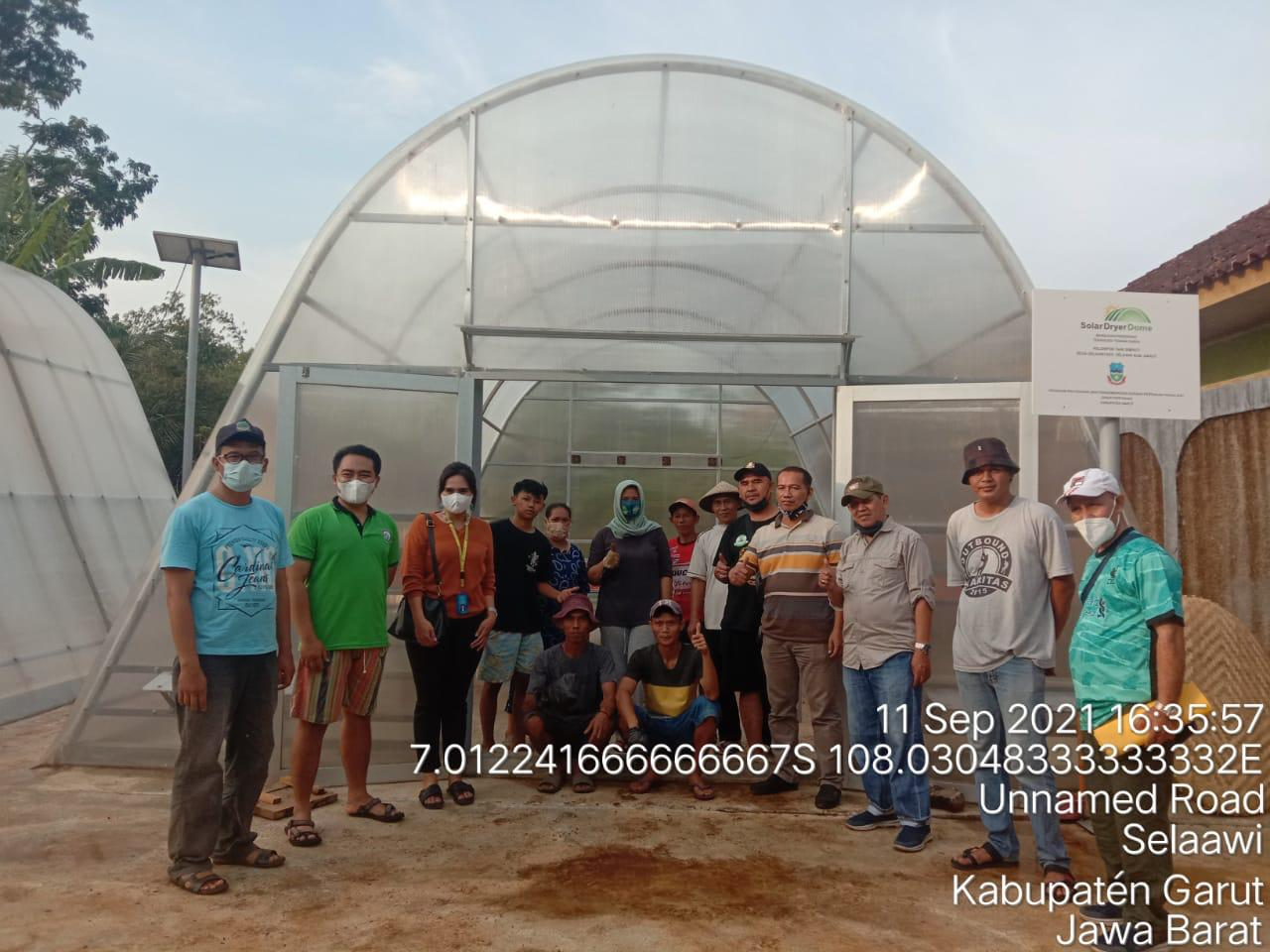 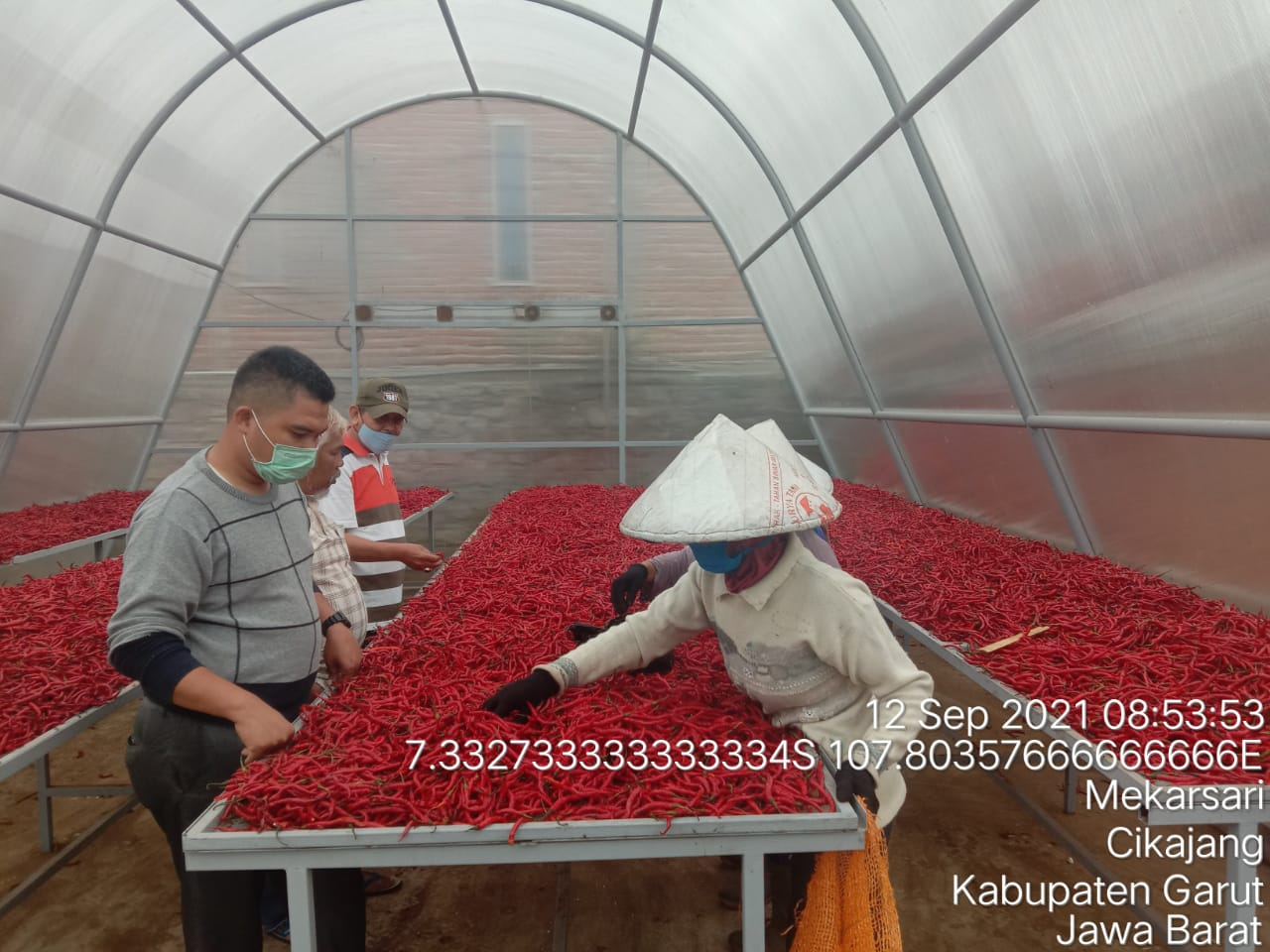 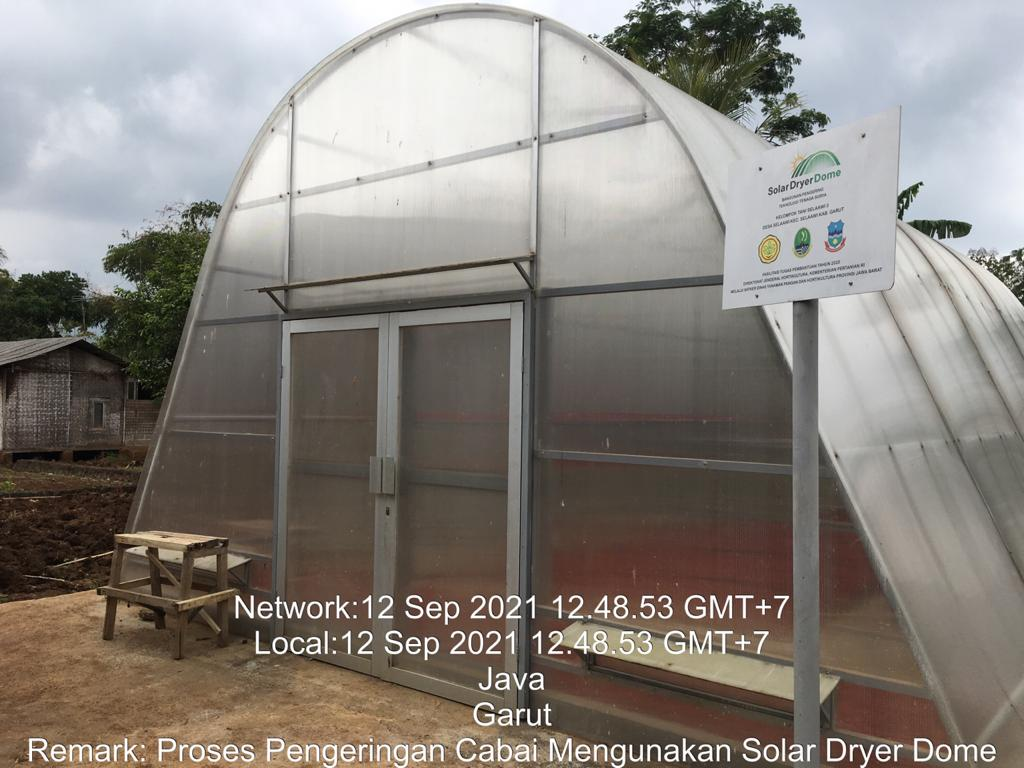 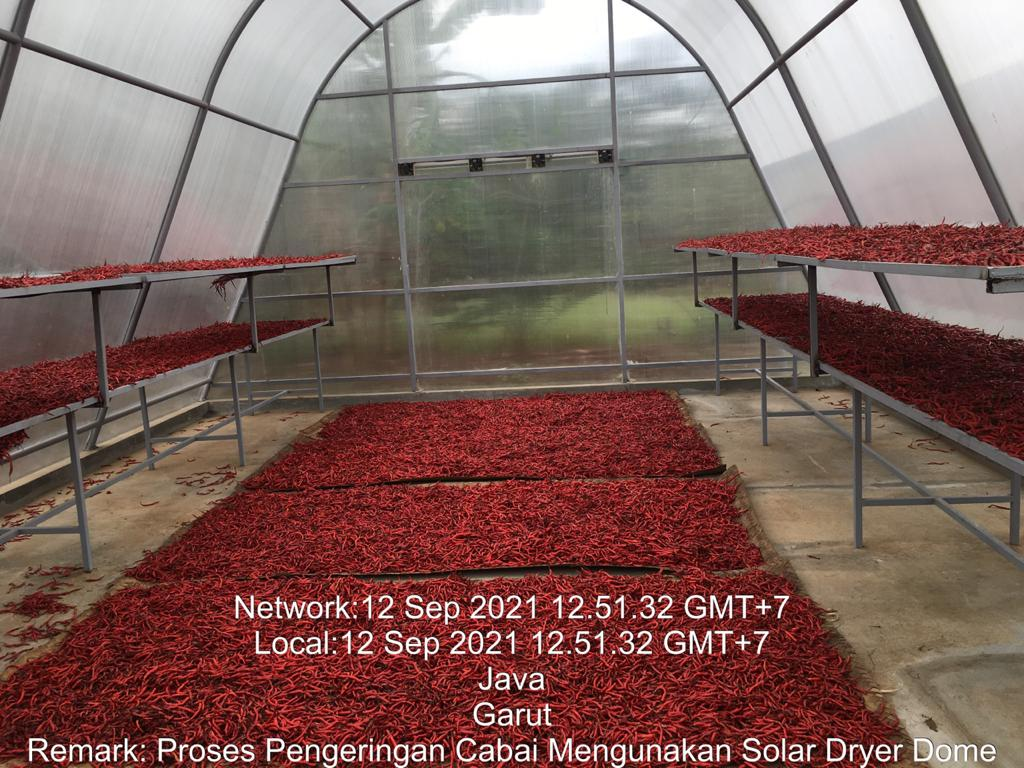 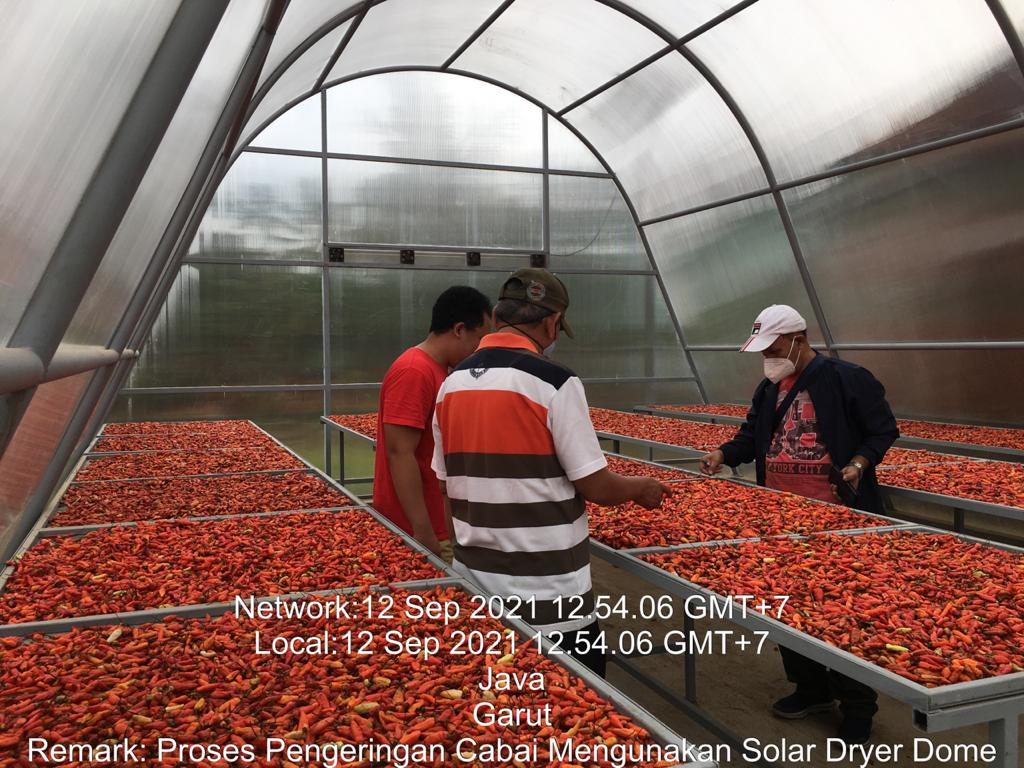 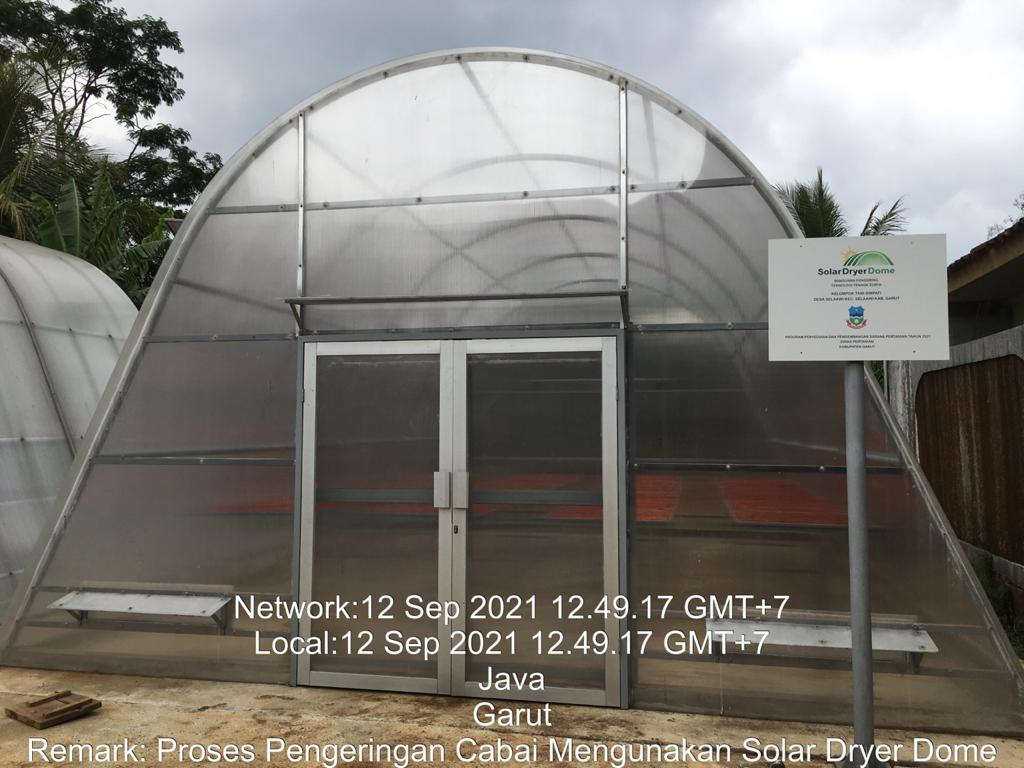 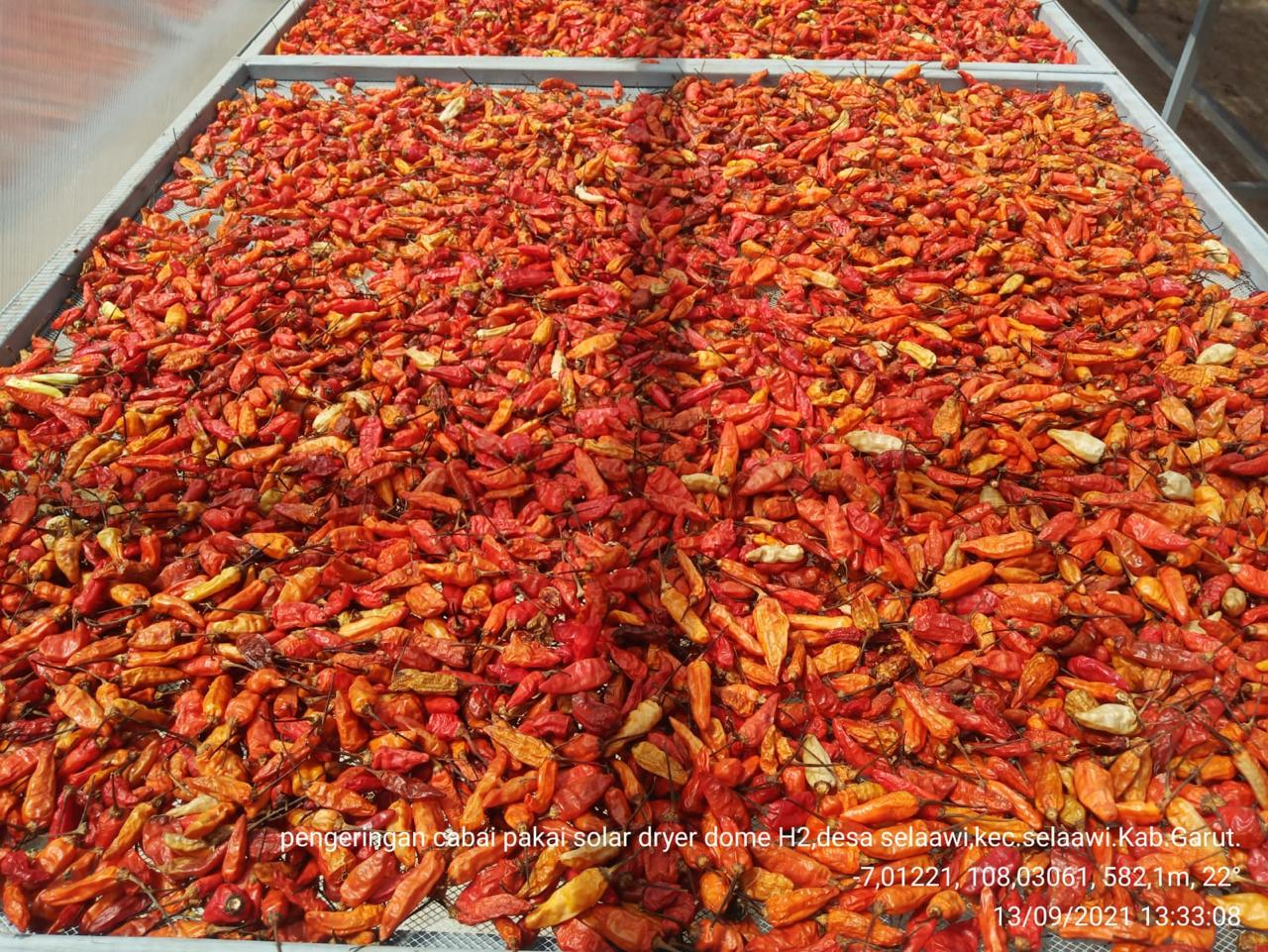 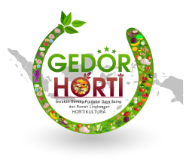 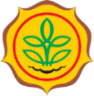 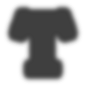 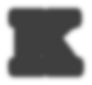 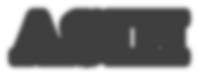 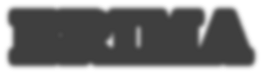 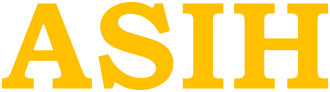 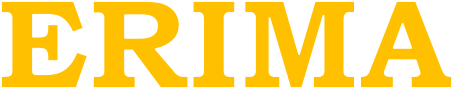 Hortikultura Indonesia
Maju, Mandiri, Modern